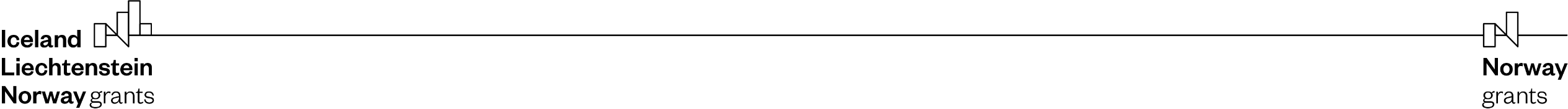 RAISE Youth
Projekt provodi:
U suradnji s:
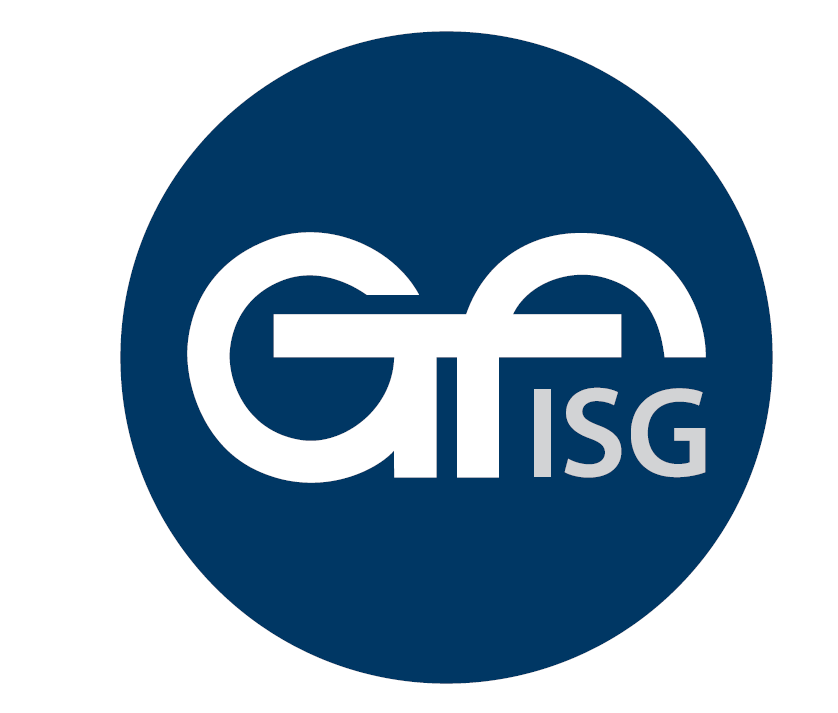 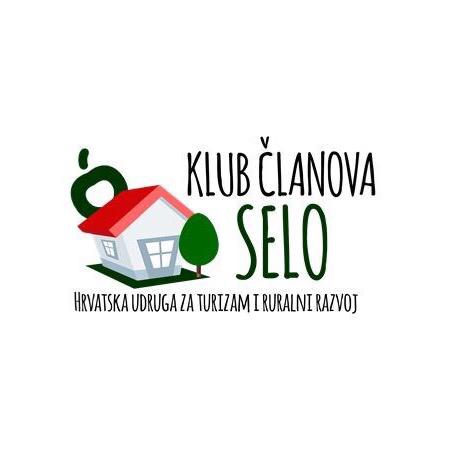 www.eeagrants.org  www.raise-youth.com 

Projekt RAISE Youth financiran je od strane Islanda, Lihtenštajna i Norveške kroz Fondove Kraljevine Norveške i EGP-a. 
The RAISE Youth project is funded by Iceland, Liechtenstein and Norway through the EEA and Norway Grants Fund for Youth Employment
PRAVNI OKVIR ZA REGISTRACIJU I POSEBNI OBLICI TURIZMA
Dr.sc. Andrea Pešutić, prof.v.š.
OPĆENITO O SEOSKOM TURIZMU I PRAVNOM UREĐENJU
UVOD
posebni (specifični) oblici turizma su „posebna skupina turističkih kretanja koja su uvjetovana određenim, dominantnim turističkim motivom koji turističkog potrošača pokreće na putovanje u destinaciju čija je turistička ponuda svojim sadržajima prilagođena ostvarenju doživljaja vezanih uz dominantan interes tog potrošača” 
u razvoju turizma u turističkoj destinaciji treba polaziti od dominantnog motiva dolaska određenog segmenta potrošača u tu destinaciju i ponudu usmjeriti na zadovoljenje specifičnih potreba tog segmenta potrošača
osnovne skupine – prema resursima na kojima se temelji ponuda
prirodni resursi: zdravstveni turizam, sportski turizam, nautički turizam, eko turizam, seoski (agro) turizam, lovni i ribolovni turizam, naturizam, robinzonski turizam 
društveni resursi: kongresni (M.I.C.E. – meetings, incentives, conventions, events) turizam, kulturni turizam, gastronomski i enofilski turizam, turizam događanja (event tourism), vjerski turizam, turizam na umjetno stvorenim atrakcijama, casino turizam
Seoski turizam
Potražnja i ponuda za uslugama u seoskom turizmu kontinuirano raste
Centralno mjesto u ponudi seoskog turizma zauzimaju turistička seljačka gospodarstva (kod nas obiteljska poljoprivredna gospodarstva)
Stvaranje pravnog okvira za pružanje usluga značajna je mjera turističke politike – utjecanja na razvoj turizma u željenom smjeru 
Pravni okvir sadrži pravne norme kojima se utvrđuje  minimum pravila ponašanja davatelja usluga nužan za  konkurentnost cjelokupnog hrvatskog turizma
Za povećanje vlastite konkurentosti na turističkom tržištu davatelji usluga trebaju korisnicima pružiti višu razinu kvalitete i zaštite od propisanog minimuma
Što se propisuje?
pravni oblici (oblici poslovanja) 
usluge koje se mogu i/ili moraju pružati u pojedinoj vrsti objekata vrste objekata prema uslugama i to posebno za 
ugostiteljske usluge
turističke usluge
ostale (komplementarne) usluge
registracija 
postupak 
uvjeti za registraciju 
uređenje i opremljenost prostora u kojem će se pružati usluge (minimalni uvjeti, uvjeti za kategoriju ...)
osoblje (stručna sprema, zdravstveni uvjeti ....)
obveze u obavljanju djelatnosti i/ili pružanju usluga 
obveznopravni odnosi između subjekata (ugovori)
Najznačajniji izvori prava u turizmu
izvori koji uređuju pravni status davatelja usluga u turizmu i ugostiteljstvu - opći propisi o osnivanju i djelovanju gospodarskih subjekata (Zakon o trgovačkim društvima, Zakon o obrtu, Zakon o zadrugama, Zakon o OPG....)
propisi o načinu i uvjetima obavljanju djelatnosti
Zakon o ugostiteljskoj djelatnosti 
Zakon o pružanju usluga u turizmu 
njihovi provedbeni propisi
inspekcijski poslovi – Zakon o Državnom inspektoratu
izvori koji uređuju obvezne odnose (ugovore) između subjekata u turizmu 
 Zakon o obveznim odnosima
 Posebne uzance u ugostiteljstvu 
izvori kojima se stvaraju uvjeti za razvoj turizma u destinaciji
Zakon o turističkim zajednicama i promicanju hrvatskog turizma
Zakon o turističkoj pristojbi
Zakon o članarinama u turističkim zajednicama
izvori za pojedine druge djelatnosti/usluge (npr. propisi iz poljoprivrede, lova, ribolova i dr.; propisi iz zaštite okoliša i prirode; o hrani; o prostornom uređenju i dr.)
Pružatelji usluga u turizmu i ugostiteljstvu
poduzetnici (trgovačko društvo, obrt) kojima je turizam/ugostiteljstvo primarna djelatnost i osnovni izvor prihoda
subjekti kojima je turizam/ugostiteljstvo dopunska djelatnost i  dodatni izvor prihoda
obiteljsko poljoprivredno gospodarstvo i s njom povezane dopunske djelatnosti, a temelji se na korištenju vlastitih i/ili unajmljenih proizvodnih resursa te na radu, znanju i vještinama članova obiteljje organizacijski oblik gospodarskog subjekta poljoprivrednika fizičke osobe koji radi stvaranja dohotka samostalno i trajno obavlja djelatnost poljoprivrede i 
građanin – iznajmljivač, domaća radinost, sporedno zanimanje
druge pravne i fizičke  osobe: udruga, zadruga, ustanova, šumoposjednik, lovoovlaštenik ....
UGOSTITELJSKE USLUGE NA OPG-u
Pojam i usluge
definicija OPG prema ZUD
   poljoprivredno gospodarstvo upisano u Upisnik poljoprivrednika kao OPG sukladno posebnim propisima (iz nadležnosti ministarstva nadležnog za poljoprivredu) koje pruža ugostiteljske usluge sukladno ZUD i njegovim provedbenim propisima

usluge 
usluge pripreme i usluživanja jela, pića i napitaka 
usluge smještaja
Priprema i usluživanja jela, pića i napitaka
Usluge
pripremanje i usluživanje toplih i hladnih jela te pića i napitaka iz pretežito vlastite proizvodnje
usluživanje (kušanje) mošta, vina, voćnih vina, drugih proizvoda od vina i voćnih vina, jakih alkoholnih i alkoholnih pića te domaćih narezaka iz vlastite proizvodnje u uređenom dijelu stambenog ili gospodarskog objekta, u zatvorenom, natkrivenom ili na otvorenom prostoru
Najveći broj gostiju 
80 osoba (izletnika) istodobno
Iznimno više 
radi organiziranja prigodnih tradicijskih proslava i manifestacija
najviše 10 puta tijekom kalendarske godine
uz obvezu prijavu nadležnoj službi turističke inspekcije Ministarstva  turizma najkasnije 3 dana prije započinjanja pružanja navedenih usluga
...
Vrste objekata: vinotočje, kušaonica, izletište + mogu imati oznaku kvalitete
Vinotočje/Kušaonica  
objekt u kojem se gostima pripremaju i uslužuju vina i/ili voćna vina i/ili proizvodi od vina i/ili voćnih vina i/ili ostala alkoholna pića i/ili naresci (suhomesnati proizvodi, sirevi i slično) koji se sljubljuju s tim pićima i/ili namazi
nazivi se mogu koristiti samostalno:
Vinotočje - uslužuju se pretežito vina i/ili naresci i/ili namazi
Kušaonica - uslužuju se pretežito naresci i/ili namazi i/ili pića
Izletište - objekt u kojem se gostima pripremaju i uslužuju topla i hladna jela, pića i napici
[Speaker Notes: Vinotočje/kušaona – “s nogu”, pogodno za turu, tj. obilazak većeg broja takvih objekata
izletište – kao ug. objekti iz skupine restorana]
...
Proizvodi koji se mogu usluživati
Proizvodi iz pretežito vlastite proizvodnje su
poljoprivredni proizvodi proizvedeni na OPG-u koje pruža ugostiteljske usluge → vlastita proizvodnja
poljoprivredni proizvodi kupljeni od drugih poljoprivrednih gospodarstva upisanih u Upisnik poljoprivrednika
nedrvni šumski proizvodi, samoniklo bilje, gljive, puževi, žabe, ribe i drugi vodeni i morski organizmi te divljač, koje član OPG-a ulovi, ubere ili kupi – !!! voditi računa o propisima o zaštiti prirode
proizvodi koji ne moraju biti iz vlastite proizvodnje - proizvodi koji služe pripremi domaćih jela, pića i napitaka kao što su: brašno, riža, margarin, maslac, ulje, sol, svi začini, šećer, mineralna voda, čaj, kava i sl. 
jela, pića i napici moraju biti uobičajeni za kraj u kojem je OPG i usluženi na tradicionalni način → može se usluživati sve što je pripremljeno na tradicionalan način (domaća jela, pića i napici)
Usluge smještaja
Vrste  objekata za smještaj
Soba - usluge smještaja, 
Apartman - usluge smještaja, mora biti opremljen tako da gost može sam pripremati i konzumirati hranu
Ruralna kuća za odmor - usluge smještaja i korištenja okućnice, mora biti opremljena tako da gost sam može pripremati i konzumirati hranu
Kamp - usluge smještaja na na otvorenom - na kamp mjestu i/ili kamp parceli), a može i iznajmljivati pokretnu opremu za kampiranje (vreća za spavanje, šator, kamp prikolica (kamp kućica, karavana), autodomova (kampera), stolova, stolica i slično) te pružati druge usluge u funkciji turističke potrošnje; mora imati propisane zajedničke sadržaje (prometnice, sanitarni čvor...)
Kamp odmorište usluge kampiranja za kraći odmor gosta s vlastitom pokretnom opremom za kampiranje 
Objekt za robinzonski smještaj - usluge smještaja u prostorijama ili na prostorima pod neuobičajenim okolnostima i uvjetima

U svim vrstama OPG moraju se na zahtjev gosta pripremati i usluživati jela, pića i napici
...
Tradicijski objekti

OPG koji pruža usluge smještaja u navedenim vrstama može uz to pružati i usluge smještaja pružati u izdvojenim tradicijskim objektima u funkciji poljoprivredne proizvodnje (klijet, pastirska koliba, katun, kažun, ribarska koliba, štagalj i slično) = ne može pružati usluge samo u tradicijskom objektu
gosti sami na svoj način i svoju odgovornost pripremaju i konzumiraju jela, pića i napitke
mogu se nalaziti na OPG-u ili u ruralnom okruženju izvan OPG-a
inspektor zaštite od požara može zahtijevati provedbu dodatnih mjera zaštite od požara
...
Najveći broj gostiju prema vrsti objekta
u sobi, apartmanu, ruralnoj kući za odmor do najviše 10 soba, odnosno za 20 gostiju istodobno + pomoćni kreveti
u objektu za robinzonski smještaj i/ili kampu i/ili kamp odmorištu ukupno najviše 20 smještajnih jedinica, odnosno 60 gostiju istodobno 
u broj gostiju se ne ubrajaju djeca do 12 godina starosti 
usluge se mogu istodobno pružati u više vrsta objekata (kombinacija navedenih  vrsta) do najviše 80 gostiju

Gostima mora biti omogućeno korištenje usluge pripremanja i usluživanja jela pića i napitaka (doručak ili polupansion ili puni pansion) iz pretežito vlastite proizvodnje.
Odobrenje za pružanje usluga
treba podnijeti zahtjev nadležnom upravnom tijelu 
Uvjeti za ishođenje
upis u Upisnik poljoprivrednika
pravo korištenja objekta i/ili zemljišta u/na kojem će se pružati ugostiteljske usluge,
minimalni uvjeti/uvjeti za kategoriju
uvjeti za građevinu - objekt u kojem će se pružati usluge sukladno posebnom propisu 

Prestanak važenja
smrću  ako nasljednik ne nastavi obavljati pružanje ugostiteljskih usluga
odjavom 
ako prestane ispunjavati koji od uvjeta za izdavanje odobrenja

Odobrenje se upisuje u  Središnji registar
Uvjeti za pružanje usluga
minimalni uvjeti 
uvjeti za pojedine vrste  - propisuju usluge koje pojedina vrsta mora pružati
uvjeti za kategoriju – opremljenost  + usluge...
za vrste Soba, Apartman, Ruralna kuća za odmor i Kamp
oznaka je sunce
uvjeti za kvalitetu 
za  vrste: Izletište, Soba, Apartman, Ruralna kuća za odmor i Kamp
oznaka Q
za usluge na višoj razini od propisanih i za kategorije 3 i 4 sunca
samo na zahtjev OPGa
Minimalni uvjeti
uvjeti koje moraju ispunjavati svi OPG-i za pružanje ugostiteljskih usluga, a odnose se na
opskrbljenost domaćinstva zdravstveno ispravnom tekućom vodom, strujom, odvodnja otpadnih voda, parkiralište ...
izgled objekta, prostorija i prostora
prostorije koje objekt, prema uslugama koje se pružaju, mora imati te njihovu visinu, površinu i opremljenost 
okoliš i vanjski izgled objekta moraju biti uređeni a objekt mora biti uređen i opremljen u skladu s tradicijom kraja  (osim objekata za robinzonski smještaj) u kojem se nalazi te omogućiti sigurnost i funkcionalnost
...
primjer  propisivanja minimalih uvjeta za 
UREĐENJE OBJEKTA, SIGURNOST GOSTA (čl. 4. Pravilnika) 
Objekt mora omogućiti sigurnost i funkcionalnost.
Okoliš i vanjski izgled objekta moraju biti uređeni.
Uređenje, oprema i uređaji u objektu ne smiju biti dotrajali i oštećeni te moraju biti stalno u funkcionalnom stanju.
Rublje, posuđe i ostalo u direktom kontaktu s gostom, kada nije u uporabi, mora biti zaštićeno od prašine i ostalih kontaminacija.
Za jedan ili više objekata moraju biti osigurana sredstva za pružanje prve pomoći 
Komunalni i ostali otpad mora se redovito odstranjivati
Objekt, osim kamp odmorišta – robinzonski smještaj, mora biti uređen i opremljen u skladu s tradicijom kraja u kojem se nalazi
Izdvojeni tradicijski objekti u funkciji poljoprivredne proizvodnje i Kamp odmorište– robinzonski smještaj u kojima gosti sami na svoj način i svoju odgovornost pripremaju i konzumiraju jela, pića i napitke,moraju ispunjavati  dodatne mjere zaštite od požara koje zahtjeva inspektor zaštite od požara
Označavanje objekta
u blizini objekta i i na izdvojenom objektu mora se nalaziti ploča izrađena od prirodnog materijala iz kraja u kojem se objekt nalazi (domaći prirodni materijal) na kojoj su istaknuti: 
natpis »OBITELJSKO POLJOPRIVREDNO GOSPODARSTVO« (umjesto toga može se koristiti i komercijalni naziv, npr. turističko seljačko domaćinstvo, turističko seljačko gospodarstvo, agroturizam i slično)
ime gospodarstva
oznaka vrste, kategorije te oznaku kvalitete i vrste posebnog standarda ako ih ima, a na jednoj ploči se mogu istaknuti oznake različitih vrsta, kategorija i kvalitete
na ploči se može istaknuti 
simbol ponude OPGa https://mint.gov.hr/UserDocsImages/dokumenti/katego_opg/180918_opg_prilog_VI.pdf 
uz naziv Kušaonica može se istaknuti i naziv proizvoda koji se pretežito uslužuje (Kušaonica rakije, Kušaonica pršuta, Kušaonica kobasica, Kušaonica sira i slično)
Radno vrijeme
radno vrijeme objekata na OPGu unutar kojeg se mogu pružati ugostiteljske usluge odlukom propisuje predstavničko tijelo 
OPG je dužno na ulazu u objekt u kojem pruža ugostiteljske usluge vidno istaknuti obavijest o 
radnom vremenu, koje mora biti određeno unutar radnog vremena određenog odlukom predstavničkog tijela 
radnim, odnosno neradnim danima 
pridržavati se istaknutog radnog vremena.
iznimno, OPG može na ulazu u objekt istaknuti obavijest da posluje i uz prethodni dogovor, odnosno samo uz prethodni dogovor i/ili na poziv, u kojem slučaju istaknuta obavijest mora sadržavati i podatke o kontaktu.
Obveze u pružanju usluga
Na pružanje usluga na OPGu na odgovarajući način primjenjuju se odredbe o pružanju usluga iznajmljivača pa su obveze sljedeće
vidno istaknuti na ulazu u objekt ili u neposrednoj blizini, na propisani način, natpis s oznakom vrste i kategorije objekta te vrstu posebnog standarda, utvrđene rješenjem nadležnog ureda
istaknuti u svakom objektu naznaku vrste i kategorije objekta te vrstu posebnog standarda, cijene usluga koje nudi, informaciju da je boravišna pristojba uključena u cijenu te se pridržavati istaknutih cijena
utvrditi normative namirnica, pića i napitaka za pojedino jelo, piće i napitak, ako takve usluge pruža, i pružiti usluge po utvrđenim normativima, normativ za vrijeme rada imati u objektu te na zahtjev normativ predočiti gostu
izdati gostu čitljiv i točan račun s naznačenom vrstom, količinom i cijenom, odnosno odobrenim popustom, pruženih usluga za svaku pruženu uslugu, osim u slučaju ako račun za usluge pružene gostu izdaje turistička agencija
voditi popis gostiju na propisani način, osim u slučaju ako popis gostiju za njega vodi turistička agencija
....
omogućiti gostu podnošenje pisanog prigovora u objektu i bez odgađanja pisanim putem potvrditi njegov primitak te omogućiti gostu podnošenje pisanog prigovora putem pošte, telefaksa ili elektroničke pošte, u objektu vidljivo istaknuti obavijest o načinu podnošenja pisanog prigovora, u pisanom obliku odgovoriti na prigovor u roku od 15 dana od dana zaprimljenog prigovora te voditi i čuvati evidenciju prigovora gostiju godinu dana od dana primitka pisanog prigovora
pružati ugostiteljske usluge koje su utvrđene rješenjem nadležnog ureda
na ulazu u objekt u kojem pruža ugostiteljske usluge vidno istaknuti obavijest o radnom vremenu, 
prilikom oglašavanja i reklamiranja usluga i isticanja poruka u promidžbenim materijalima, smije koristiti samo oznaku propisane vrste i kategoriju objekta koja je utvrđena rješenjem nadležnog ureda.
zabranjeno je usluživanje, odnosno dopuštanje konzumiranja alkoholnih pića, drugih pića i/ili napitaka koji sadržavaju alkohol u objektu osobama mlađim od 18 godina, uz obvezu na vidljivom mjestu u objektu istaknuti oznaku o zabrani njihovog usluživanja, odnosno konzumiranja osobama mlađim od 18 godina
boravak više od 15 osoba koje nisu članovi uže obitelji sukladno posebnom propisu kojim se propisuje obveza plaćanja boravišne pristojbe, u stanovima, apartmanima i kućama za odmor, u turističkim mjestima od 15. lipnja do 15. rujna smatra se pružanjem ugostiteljskih usluga na OPG
Ostale ugostiteljske usluge u seoskom turizmu
Osim na OPG-u ugostiteljske usluge koje su u skladu s vrijednostima i nasljeđem hrvatske tradicije i životom na selu, mogu se pružati i u ugostiteljskim objektima vrste: konoba, klet, gostiona...
Usluge koje se pružaju u tim objektima, način i uvjeti njihova pružanja te izgled i opremljenost tih objekata, uređeni su propisima o ugostiteljskoj djelatnosti
Ugostiteljski objekti s posebnim standardom autohtone kuhinje
Pravilnik o utvrđivanju posebnog standarda – hrvatska autohtona kuhinja
posebni standard HRVATSKA AUTOHTONA KUHINJA može se utvrditi za sljedeće vrste ugostiteljskih objekata:
– restoran,
– gostionica,
– kavana
– krčma,
– konoba,
– klet,
– hotel baština (heritage)
– hotel,
– aparthotel.
TURISTIČKE USLUGE U SEOSKOM TURIZMU
Pružatelji usluga
poljoprivrednici koji sukladno posebnom propisu kojim se uređuje poljoprivreda obavljaju poljoprivrednu djelatnost na poljoprivrednom gospodarstvu, ovlaštenici za ribolov, ovlaštenici za akvakulturu, lovoovlaštenici i šumoposjednici u šumama kojih su vlasnik/ili posjednik

usluge
svi mogu pružati usluge odmora i rekreacije
poljoprivredno gospodarstvo može pružati i usluge izleta i turističkog transfera
Usluge odmora i rekreacije
- omogućavanje sudjelovanja u poljoprivrednim aktivnostima kao što su: berba voća i povrća, ubiranje ljetine i slično
– omogućavanje sudjelovanja u aktivnostima akvakulture kao što su: hranidba, izlov, prezentacija uzgoja vodenih organizama, čišćenje uzgojnih instalacija i sl.
– lov i ribolov te prezentacija načina lova i ribolova
– vožnja kočijom, čamcem, biciklom, jahanje, pješačenje i slične aktivnosti
– aktivnosti aktivnog i pustolovnog turizma
– iznajmljivanje prostora, sredstava, pribora i opreme za pojedinu aktivnost
– iznajmljivanje prostora za izlet i piknik
– provođenje programa kreativnih i edukativnih radionica vezanih za poljoprivredu, akvakulturu, tradicijske obrte i slično
– prezentacija poljoprivrednog gospodarstva, lovišta i šuma te prirodnih i kulturnih vrijednosti u okviru njih
– posjeti etnozbirkama i slično.
obveze
objaviti uvjete, sadržaj i cijenu svake usluge i pridržavati ih se
za svaku uslugu izdati račun, kartu ili potvrdu i čuvati kopije 3 godine
postupati s povećanom pažnjom prema pravilima struke i običajima
Usluge izleta
najviše 50 turista istodobno
uvjeti za organiziranje izleta su isti kao za turističke agencije, tj.
koristiti prijevozna sredstva u kojima su putnici osigurani od posljedica nesretnog slučaja a prtljaga od gubitka i oštećenja
koristiti ugostiteljske objekte u kojima su korisnici osigurani od posljedica nesretnog slupčaja
prijevoz obavljati sukladno propisima koji uređuju prijevoz putnika
za svaku grupu od 15 putnika koristiti turističkog pratitelja
za razgled turističkih cjelina (lokaliteta) koristiti turističkog vodiča
za svaki izlet izdati program, prospekt ili katalog – sadržaj
cijena, predujam te broj i iznos obroka otplate ostatka cijene
putovanja
odredište
podaci o prijevoznom sredstvu, ugostiteljskom objektu ...
broj dnevnih obroka
plan putovanja
uvjeti za putnika (vize, cijepljenje...) i najmanji broj putnika
Ostale usluge u seoskom turizmu
obavljanje svih dopuštenih djelatnosti koje obogaćuju turističku ponudu, sukladno posebnim propisima, npr.:
izrada, prodaja i prikazivanje procesa izrade suvenira – tkanje, lončarenje  - tradicijski i umjetnički obrti
lov, ribolov, sakupljanje bilja i sl. te njihova prodaja
druge tercijarne djelatnosti: frizeri, postolari itd.
trgovine 
drugo
POSEBNI OBLICI TURIZMA
TURISTIČKE USLUGE U POSEBNIM OBLICIMA TURISTIČKE PONUDE PREMA ZPUT
Osim usluga u seoskom turizmu ZPUT propisuje turističke usluge
u nautičkom turizmu
u zdravstvenom turizmu
u kongresnom turizmu
aktivnog i pustolovnog turizma
turističkog ronjenja
Nautički turizam
Nautički turizam je plovidba i boravak turista (nautičar ili putnik) na plovnim objektima (jahta, brodica ili brod) za osobne potrebe ili gospodarsku djelatnost, kao i boravak u lukama nautičkog turizma i nautičkom dijelu luka otvorenim za javni promet, radi odmora, rekreacije i krstarenja
objekti u kojima se pružaju usluge
u lukama nautičkog turizma – marinama (marine)
drugim objektima za pružanje usluga veza i smještaja plovnih objekata – nautičkom sidrištu, suhoj marini, odlagalištu plovila (drugi objekti za pružanje usluga veza i smještaja plovnih objekata)
u nautičkom dijelu luka otvorenih za javni promet te 
na plovnim objektima nautičkog turizma
moraju ispunjavati uvjete (minimalne i za kategoriju ako je propisana) propisane posebnim pravilnicima i ishoditi rješenje o njihovom ispunjavanju
...
Turističke usluge u nautičkom turizmu su
1. usluge korištenja veza, prihvat i smještaj plovnih objekata s turistima – nautičarima ili bez turista – nautičara koji borave na njima
2. usluge čartera – usluge korištenja plovnih objekata s posadom ili bez posade, s pružanjem ili bez pružanja usluge smještaja i/ili prehrane, radi odmora, rekreacije i krstarenja nautičara
3. organiziranje putovanja u paket-aranžmanu ili izleta na plovnim objektima nautičkog turizma
4. prihvat, čuvanje i održavanje plovnih objekata na vezu u moru i na suhom vezu
5. uređenje i pripremanje plovnih objekata
6. druge usluge za potrebe turista
Zdravstveni turizam
usluge organiziranja prijevoza, turističkog transfera i smještaja, kao pojedinačne usluge ili kao organizirano putovanje, koje se pružaju korisnicima zdravstvenih usluga zdravstvenog turizma

pružatelji: zdravstvene ustanove, trgovačka društva za obavljanje zdravstvene djelatnosti i zdravstveni radnici, sukladno posebnim propisima kojima je regulirana zdravstvena zaštita 

Uvjeti
za korisnike svojih zdravstvenih usluga 
bez osnivanja TA pod uvjetima propisanim za pružanje usluga TA (za pružanje usluga drugim korisnicima mogu osnovati TA)
Kongresni turizam
usluge osmišljanja idejnih rješenja, planiranja, savjetovanja, promocije, registracije sudionika te sadržajne i tehničke organizacije i provedbe skupova i događanja, a kada istodobno uključuju ponudu smještaja, prijevoza, turističkog transfera, izleta i drugih usluga u turizmu sudionicima skupova i događanja te osobama u njihovoj pratnji

pružatelji usluga
turističke agencije i javne ustanove koje upravljaju zaštićenim područjima
tehničku organizaciju i provedbu skupova i događanja koji uključuju usluge smještaja mogu pružati i ugostitelji u svom ugostiteljskom objektu
ostali subjekti pod uvjetom da sudionici ne snose troškove svog sudjelovanja ni na koji način
Aktivni i pustolovni turizam
aktivnosti na kopnu, vod ozljeda i njihovih posljedica za korisnike odi i zraku, na otvorenom ili neuređenom prirodnom okruženju ili u posebno uređenim i opremljenim mjestima koje zbog svojih specifičnosti predstavljaju rizik (popis tih aktivnosti utvrđuje Hrvatska gospodarska komora u okviru Zajednice pustolovnog turizma i objavljuje ga na svojim mrežnim stranicama)
za obavljanje pojedine aktivnosti aktivnog ili pustolovnog turizma, kao i za organizaciju manifestacija koje uključuju takve aktivnosti utvrđuju se posebni uvjeti (v. čl. 93. ZPUT)
za aktivnosti aktivnog i pustolovnog turizma koje se provode u planinama i na nepristupačnim prostorima organizator i/ili osobe koje ih izvode dužni su izraditi procjenu rizika, planove i procedure otklanjanja opasnosti za svaku vrstu aktivnosti i lokaciju na kojoj se usluga pruža
pružatelj usluga može odbiti pružiti uslugu maloljetniku, kao i drugim osobama za koje je procjenom rizika utvrđeno da bi izvođenje aktivnosti za te osobe bilo rizično, ili ako korisnik nema odgovarajuću opremu koju je sukladno prethodnoj obavijesti bio dužan sam osigurati.
...
obveze u pružanju usluga aktivnog i pustolovnog turizma – pružatelj mora
1. imati odgovarajuću opremu za pružanje usluge, uz deklaraciju ovlaštenih proizvođača ili atestiranu prema važećim standardima, držati u ispravnom stanju
2. upotrebljavati opremu prema uputama proizvođača
3. prilikom nuđenja usluge navesti koju osobnu opremu za sigurnu realizaciju aktivnosti mora imati sam korisnik, a koju će u okviru cijene usluge osigurati pružatelj usluge
4. prije započinjanja pružanja usluge istaknutom informacijom u pisanom obliku i usmeno upoznati korisnika usluge s vrstama rizika provođenja usluge, načinom korištenja opreme te s procjenom rizika, planovima i procedurama otklanjanja opasnosti
5. osigurati korisnika usluge od posljedica nesretnog slučaja i staviti mu na raspolaganje informaciju o uvjetima osiguranja
6. za pružanje usluge angažirati osobu koja ima odgovarajuće domaće ili strano uvjerenje odnosno certifikat kojim se utvrđuje sposobnost i razina vještine obavljanja aktivnosti
7. ispunjavati propisane posebne uvjete
Turističko ronjenje
ronjenje namijenjeno turistima roniocima u svrhu rekreacije i razgledavanja podmorja

Usluge
1. organizirano ronjenje
2. vođeno ronjenje
3. organiziranje probnih urona i tečajeva ronjenja
4. prijevoz turista ronioca na ronilačku lokaciju
5. prihvat, čuvanje i održavanje ronilačke opreme turista
6. iznajmljivanje ronilačke opreme (oprema za disanje pod vodom, ronilačko odijelo i slično)
7. punjenje posuda pod tlakom dišnim plinovima za potrebe turista
8. druge slične usluge za potrebe turista.

odgovarajuća primjena odredbi o aktivnom i pustolovnom turizmu
EKO TURIZAM I ZAŠTITA OKOLIŠA I PRIRODE
eko turizam 
je oblik turizma koji uključuje putovanja u relativno netaknuta prirodna područja s namjerom izučavanja, divljenja i uživanja u okolišu, njegovim divljim biljnim i životinjskim vrstama kao i u postojećim kulturnim dobrima
sadrži edukacijske i interpretacijske komponente
redovito se organizira za male skupine na zaštićenim područjima, a organizaciju provode specijalizirani subjekti
…
zaštita okoliša i prirode 
ne smije se shvatiti kao zabrana korištenja prostora nego prostor treba koristiti tako da se ne naruši prirodni sustav = zaštititi prirodu znači urediti je tako da ona na najbolji mogući način i najsvrsishodnije služi vitalnim potrebama ljudi i matičnom mjestu u turističkom mjestu ili regiji
u svim oblicima (ruralnog) turizma negativne učinke na prirodni i socio-kulturni okoliš treba svesti na minimum i podržavati zaštitu prirode i okoliša 
odredbe o zaštiti okoliša i prirode sadržane su u Ustavu RH i brojnim propisima, među kojima su najvažniji propisi o 
zaštiti prirode
zaštiti spomenika kulture
vodama, šumama i sl.
ribarstvu,  stočarstvu, lovu, vinogradarstvu, veterinarstvu
prostornom planiranju i uređivanju prostora, građenju, cestama
…
Održivo korištenje prirodnih dobara 
načela održivog korištenja prirodnih dobara primjenjuju se kroz postupke propisivanja uvjeta zaštite prirode na dvije razine, za planske dokumente i za pojedinačne zahvate
u korištenju prirodnih dobara i uređenju prostora obvezno je primjenjivati načela, mjere i uvjete zaštite prirode, a kada se radi o zaštićenim prirodnim vrijednostima provode se posebne mjere
za sakupljanje divljih biljaka, gljiva i njihovih dijelova te hvatanje ili ubijanje životinja u svrhu prerade, trgovine i drugog prometa, potrebno je ishoditi dopuštenje Ministarstva. Za korištenje divljih vrsta za osobne potrebe nije potrebno dopuštenje Ministarstva.

za bilo kakav zahvat u prirodu provjerite je li dopušten na 
http://www.haop.hr/
OSTALE USLUGE U TURIZMU
USLUGE TURISTIČKOG VODIČA
Turistički vodič je osoba koja pruža turistima usluge pokazivanja i stručnog tumačenja prirodnih ljepota i vrijednosti, kulturno-povijesnih spomenika, umjetničkih djela, etnografskih i drugih znamenitosti, povijesnih događaja, ličnosti, legendi o tim događajima i ličnostima, gospodarskih i političkih tijekova i zbivanja (čl.69.st.1. ZPUT)
Mora imati položen stručni ispit (posebni pravilnik) koji se sastoji od 
Općeg dijela - može voditi na cijelom području RH osim na zaštićenim lokalitetima
Posebnog dijela za zaštićene cjeline (lokalitete) po županijama 
Dužan je prilikom pružanja usluga nositi na vidljivom mjestu iskaznicu turističkog vodiča kojom se utvrđuje njegovo svojstvo
USLUGE: VODITELJA PUTOVANJA, TURISTIČKOG ANIMATORA I TURISTIČKOG PREDSTAVNIKA
Voditelj putovanja (prije pratitelj) 
osoba koja obavlja operativno-tehničke poslove u vođenju i praćenju turista tijekom putovanja 
mora 
imati završenu srednju školu
prilikom pružanja usluga na vidljivom mjestu nositi oznaku s naznakom »voditelj putovanja« i svojim imenom i prezimenom
državljanstvo RH, EGP ili ŠK
ako se za učenike ili studente organizira izlet ili terenska nastava, voditeljem putovanja smatra se i učitelj i/ili nastavnik i/ili zaposlenik visokog učilišta i/ili drugi odgojno-obrazovni radnik kojeg odredi odgojno-obrazovna ustanova odnosno visoko učilište
Turistički animator
osoba koja osmišljava i izvodi programe provođenja slobodnog vremena turista, a koji se odnose na rekreativne i zabavne sadržaje
obično ih educira hotelijer ili turistička agencija koja ih angažira u destinaciji u kojoj je angažirala hotelske kapacitete
...
Turistički predstavnik (prije turistički zastupnik)
osoba koja u odredištima putovanja predstavlja turističku agenciju koja organizira putovanje (paket-aranžman) pred davateljima usluga i klijentima
poslovi
1. štititi interese i prava putnika i organizatora putovanja kod davatelja usluga
2. pružati obavijesti i upute putnicima kod izvršenja programa putovanja i dodatnih usluga
3. u ime i za račun organizatora putovanja za korisnike paket-aranžmana pribavljati dodatne usluge (izleti, kulturne i športske priredbe i slično) predviđene utvrđenim programom putovanja, a prema dobivenim ovlaštenjima
4. obavljati i druge poslove potrebne za zaštitu interesa putnika i organizatora putovanja
IZNAJMLJIVANJE OPREME ZA ŠPORT I REKREACIJU
iznajmljivanje sandolina, dasaka za jedrenje, bicikla na vodi, suncobrana, ležaljki i slično.
pružatelji usluga: poduzetnici, javne ustanove, subjekti koji mogu pružati usluge u seoskom turizmu
pružatelj usluga dužan je korisnike usluga osigurati od posljedica nesretnog slučaja, sklapanjem ugovora s osiguravateljem u Republici Hrvatskoj ili državi ugovornici Europskog gospodarskog prostora i Švicarske Konfederacije
Rent-a-car
usluga iznajmljivanja osobnih vozila bez vozača koje pružaju pravne i fizičke osobe registrirane za pružanje te usluge
obveze 
1. imati registriranu djelatnost najma vozila (rent-a-car)
2. sva vozila registrirati i osigurati sukladno posebnim propisima kojima se regulira registracija i osiguranje, uključujući osiguranje vozača i putnika od posljedica nesretnog slučaja prilikom iznajmljivanja vozila bez vozača
3. imati najmanje jedan poslovni prostor koji može biti: poslovnica uređena za prijam putnika, kiosk u kojem se ili iz kojeg se pružaju usluge ili poslovni prostor iz kojeg se pružaju usluge (šalter) odnosno pult ako se isti nalaze u objektima namijenjenim trgovačkim aktivnostima, u hotelima, u sajamskim prostorijama, na kolodvorima ili terminalima za javne usluge kopnenog, pomorskog ili zračnog prijevoza i slično
4. imati osigurana parkirališna mjesta za primopredaju vozila
5. sklopiti s putnikom ugovor o najmu vozila koji obvezno mora sadržavati podatke o pružatelju usluge i korisniku usluge, iznajmljenom vozilu, predviđenom trajanju najma i pravima i obvezama ugovornih strana
6. upoznati putnika s općim uvjetima najma vozila te ih staviti na raspolaganje putniku u pisanom obliku na hrvatskom i/ili engleskom jeziku
UGOVORI U TURIZMU
Općenito
Ugostiteljske i turističke usluge se pružaju na temelju sklopljenih ugovora koji su, u pravilu, neformalni (ne sklapaju se u pisanom obliku)
Na ugovore koje sklapaju osobe koje pružaju usluge u seoskom turizmu, odgovarajuće se primjenjuju odredbe i uzance koje uređuju ugovore između ugostitelja i gosta
Ugovor se smatra sklopljenim kad ugostitelj prihvati ponudu (narudžbu, rezervaciju) gosta
mora ih prihvaćati redoslijedom kako stižu i odgovoriti u roku od 3 dana
odbiti ju može samo iznimno, ako
je očito da gost nije u mogućnosti ili nije spreman platiti cijenu (npr. skitnica, osoba opće poznata kao loš platiša)
je gost u takvom stanju da ne može biti gost u objektu (npr. poznati razbijač, pod jakim utjecajem droge ili alkohola)
gost odbija predati identifikacijske isprave (potrebne za unošenje podataka u knjigu gostiju)
Obveze ugostitelja
pružiti gostu ugovorene usluge 

pružiti gostu akcesorne usluge (korištenje TV, garderobe, dječje igralište, parkiralište i sl. koje se posebno ne naplaćuju)

brinuti o stvarima gosta (ugostiteljska ostava)

brinuti o osobi gosta

odgovarati za štetu koju je gost pretrpio neispunjenjem, djelomičnim ispunjenjem ili neurednim ispunjenjem ugovora
Odgovornost za štetu
Iz sklopljenih ugovora proizlaze prava i obveze za obje ugovorne strane, a ukoliko se obveze ne izvrše, strana koja ih nije izvršila odgovara drugoj strani za štetu

Ugostitelj ne može isključiti niti ograničiti svoju odgovornost (ako šteta nastupi može dokazivati da nije za nju kriv)

Ugostitelj gostu odgovara i za štetu koja nastane u svezi s izvršenjem ugovora, iako je obveze izvršio

šteta može biti imovinska (stvarna šteta i izgubljena dobit) i neimovinska (povreda prava osobnosti)

odgovornost za štetu ≠ od prekršajne odgovornosti iz ZUD i ZPUT           istom aktivnošću može se počiniti prekršaj i prouzročiti šteta = obveza plaćanja i jednog i drugog
Obveze gosta
uredno se prijaviti osobi za prijam gostiju
preuzeti i predati sobu
prostorije i akcesorne usluge koristiti svrhovito, u skladu s kućnim redom, poslovnim običajima i uzancama
poštivati druge goste
platiti cijenu usluga - u cijenu su uračunati uporaba bazena, plaže i dječjih igrališta, a korištenje ostalih akcesornih usluga ugostitelj može posebno naplatiti
Prestanak ugovora
ispunjenje – sve je izvršeno točno onako kako je ugovoreno (mjesto, vrijeme, način....)
ugovore na neodređeno vrijeme svaka strana može otkazati do podneva
ugovori na određeno vrijeme - istekom vremena na koje su zaključeni
jednostrani raskid bez obveze naknade štete
gost
pravodobnom jednostranom izjavom volje – bez posebnog razloga (treba ugovoriti rokove za pravodoban otkaz ili se primjenjuju rokovi iz Uzanci)
ako ugostitelj ne ispunjava svoje obveze
u slučaju promijenjenih okolnosti (bolest) uz obrazloženje
 ugostitelj – dopušten samo iznimno
gostu koji grubo krši kućni red, uzance ili svojim  ponašanjem ometa boravak drugih
gostu koji ne plati račun za pružene usluge nakon 7 dana boravka
gostu koji se razboli od infektivne bolesti opasne za druge goste
ZAHVALJUJEM NA PAŽNJI